Resonate Client Training
Tag and Trend Analysis
Gain a Deep Understanding of Consumers Engaging with your Digital Assets
Tag & Trend Analysis
Pre-Requisites for this Module
Getting Started: Orientation - Getting Your Resonate Account Configured for Success
Getting Started: Audience Building - Build your Custom Audiences or Personas - Build your Custom Audiences or Personas
Audience Analysis & Activation: Audience Analysis - Curated Reports - Quick Answers to Common Questions
Audience Analysis & Activation: Audience Analysis - Deep Analytics - Gain a Thorough Understanding of Consumers
Audience Analysis & Activation: Collections – Organizing Data for Faster Time to Insights
In This Module You Will:
Gain a deep understanding of consumers engaging with your digital assets
Understand Tag Metrics
Understand how to Analyze a Dynamic Site Tag and Dynamic Media Tag
Understand how to Analyze a Custom Tag
Deconstruct your Tag Audiences into segments and isolate shopping cart abandoners
Learn how to see your Tag data trended over time
Understand Tag Metrics
Terminology: Tag Metrics
When looking at  Your Saved Tags page (List Icon – Tags)
Total EVENTS - The number of times thetag has fired.
Matched ids - The number of IDs matched to Resonate’s ID graph from your tag hits seen from the time you placed the tag going forward (up to two years) 
Latest - The number of times the tag fired on the last day that activity was observed. This date is provided in the “view details” drop down.
ESTIMATED TARGETABLE IDS - The available number of IDs within Resonate’s ID Graph that can be activated for this audience.
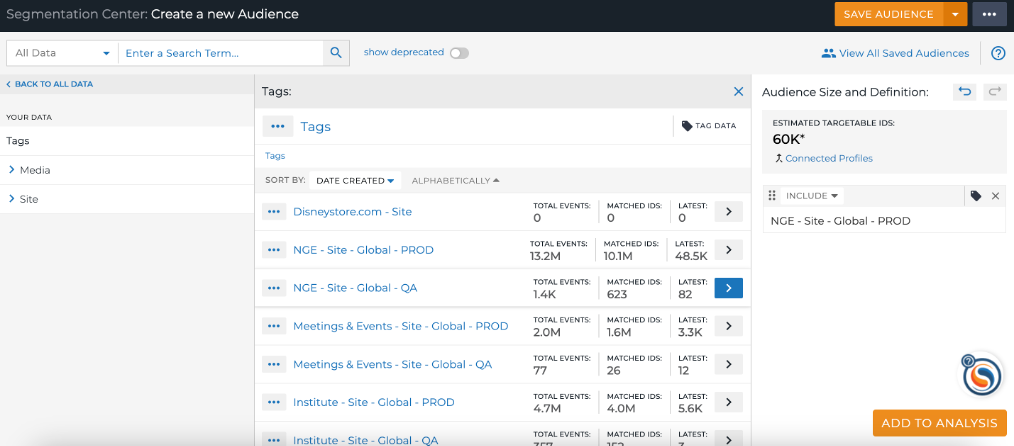 [Speaker Notes: Here are what the tag metrics mean when looking at your placed tags from the Manage – Tags page.]
Refresher: Digital Assets to NOT Tag
International sites - Resonate is a U.S.-based company that delivers insights about U.S. consumers only and does not collect data from outside the U.S.
Mobile Apps - We cannot get enough samples from Mobile Apps to predict insights
Over the Top Devices - We cannot get enough sample on Over the Top Devices to predict insights

Furthermore, we have identified additional properties where we don't recommend tagging because cookies on these digital assets are not persistent and/or stable enough for insights:
Mobile-specific campaigns
Email
How to Analyze Tags
When Can You Analyze
Analyze button is clickable when Tag has seen enough traffic 

Usually once the Tag has seen ~ 2,000 Matched Resonate IDs, but could be higher
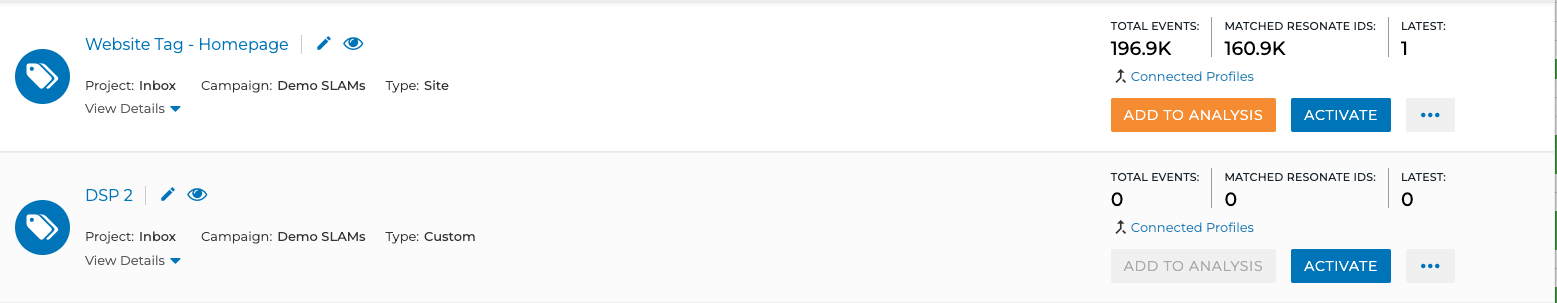 Analyzing a Dynamic Site Tag
To Analyze a Dynamic Site Tag, First Save the Tag as an Audience
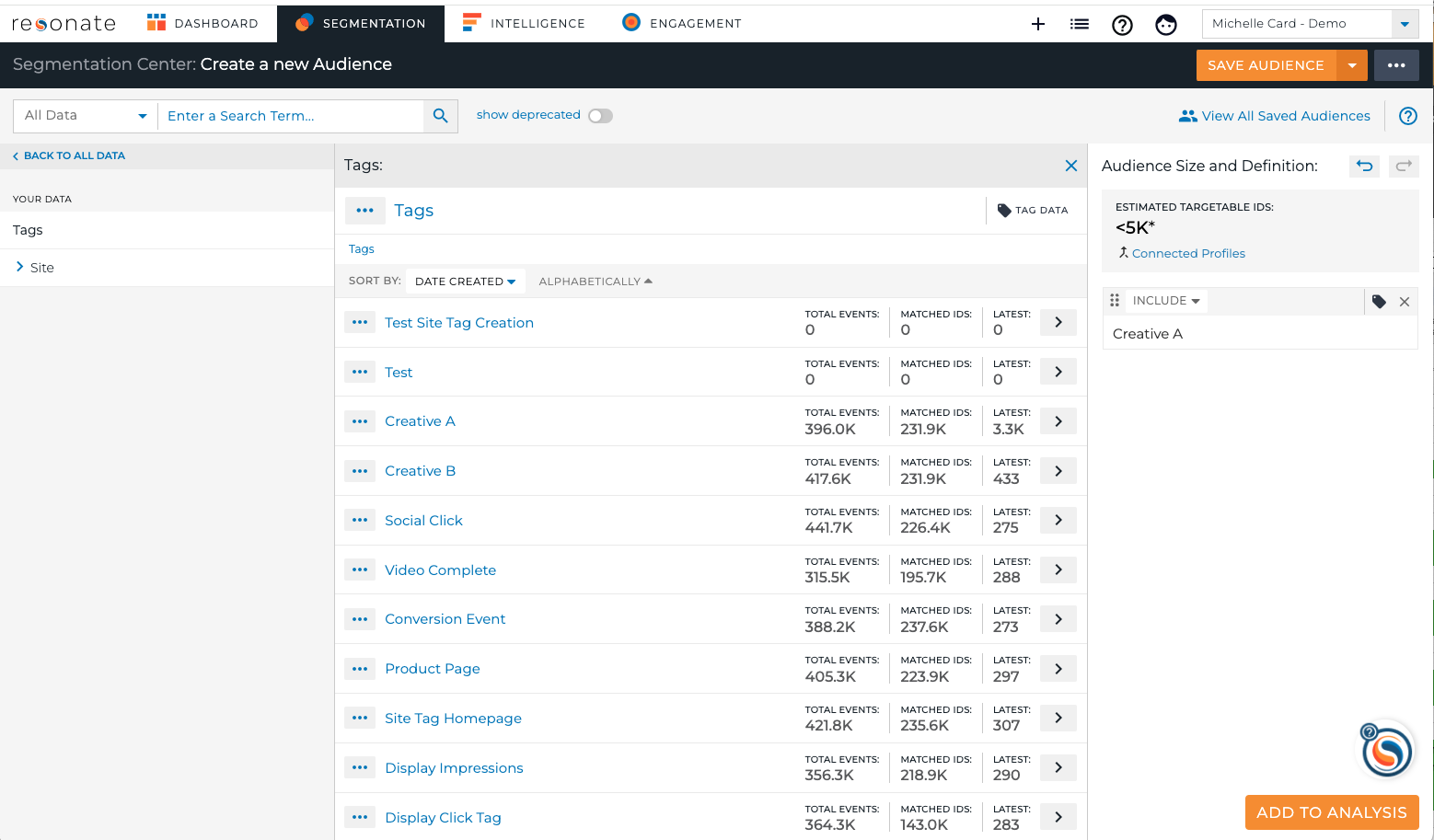 Segmentation
Click Tags in taxonomy - Site
Find your Event or Content to analyze
Click to add to audience definition
Click Save 
Add to Analysis
Find in List Icon – Audiences
Analyzing a Dynamic Media Tag
To Analyze a Dynamic Media Tag, first save the Tag as an Audience
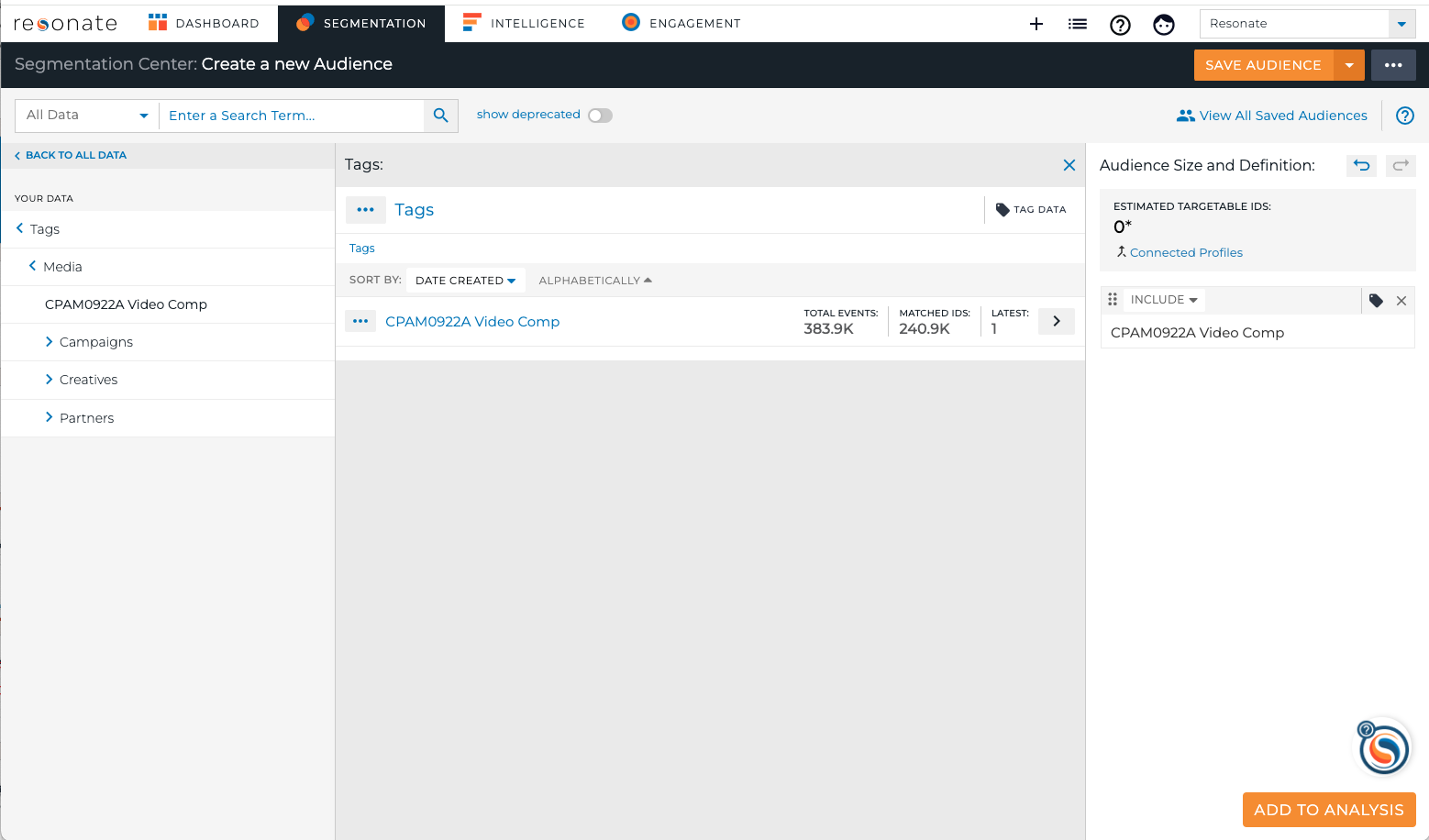 Segmentation
Click Tags in taxonomy - Media
Find your Event or Content to analyze
Click to add to audience definition
Click Save 
Add to Analysis
Find in Manage – Audiences
Analyzing a Custom Image Tag
Click Intelligence 

Click Tags sub-nav at top

Find your Tag using Search or filter via Projects or Campaigns.

Click the Tag to add to your analysis
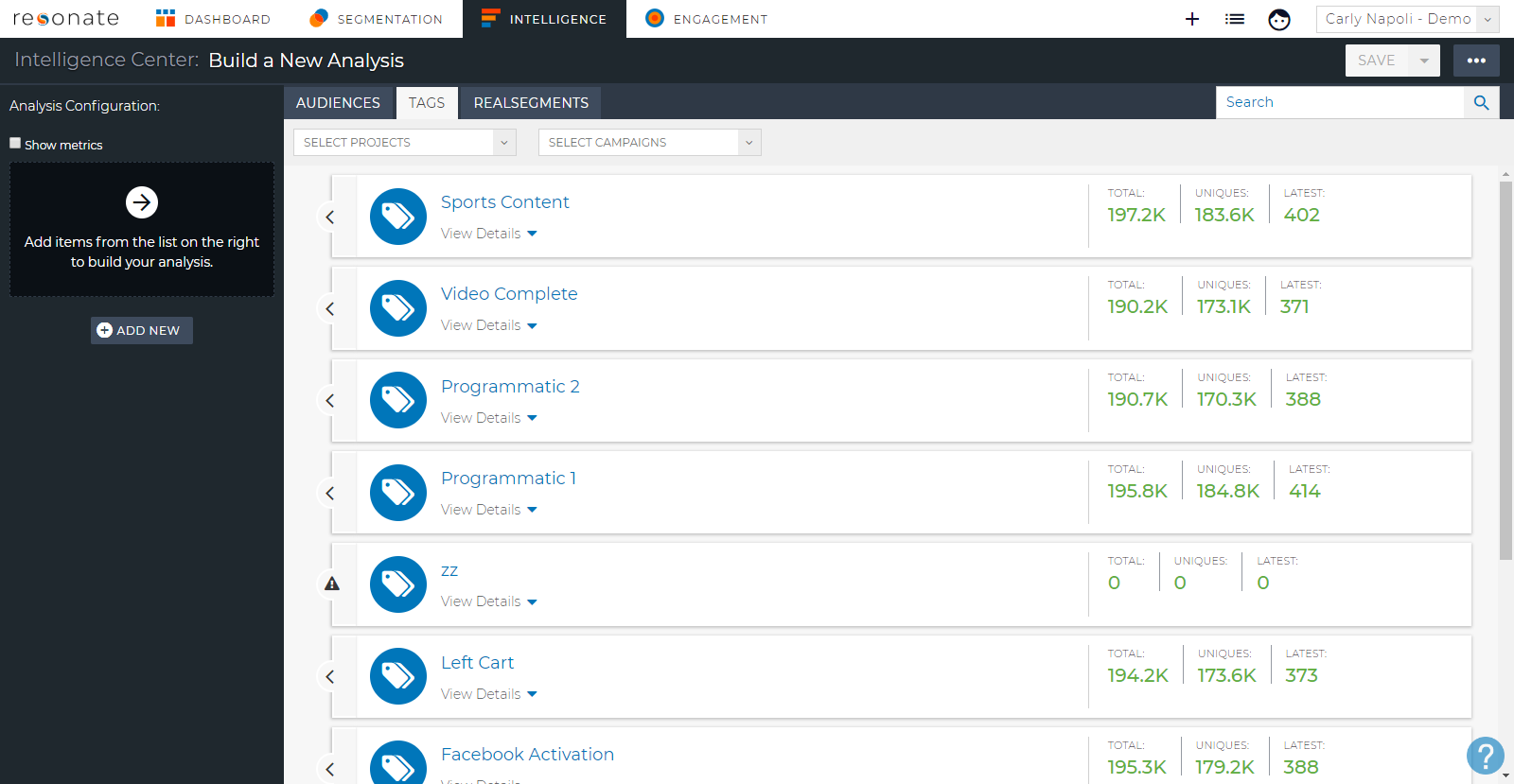 Analyze a Tag Just Like You Analyze an Audience
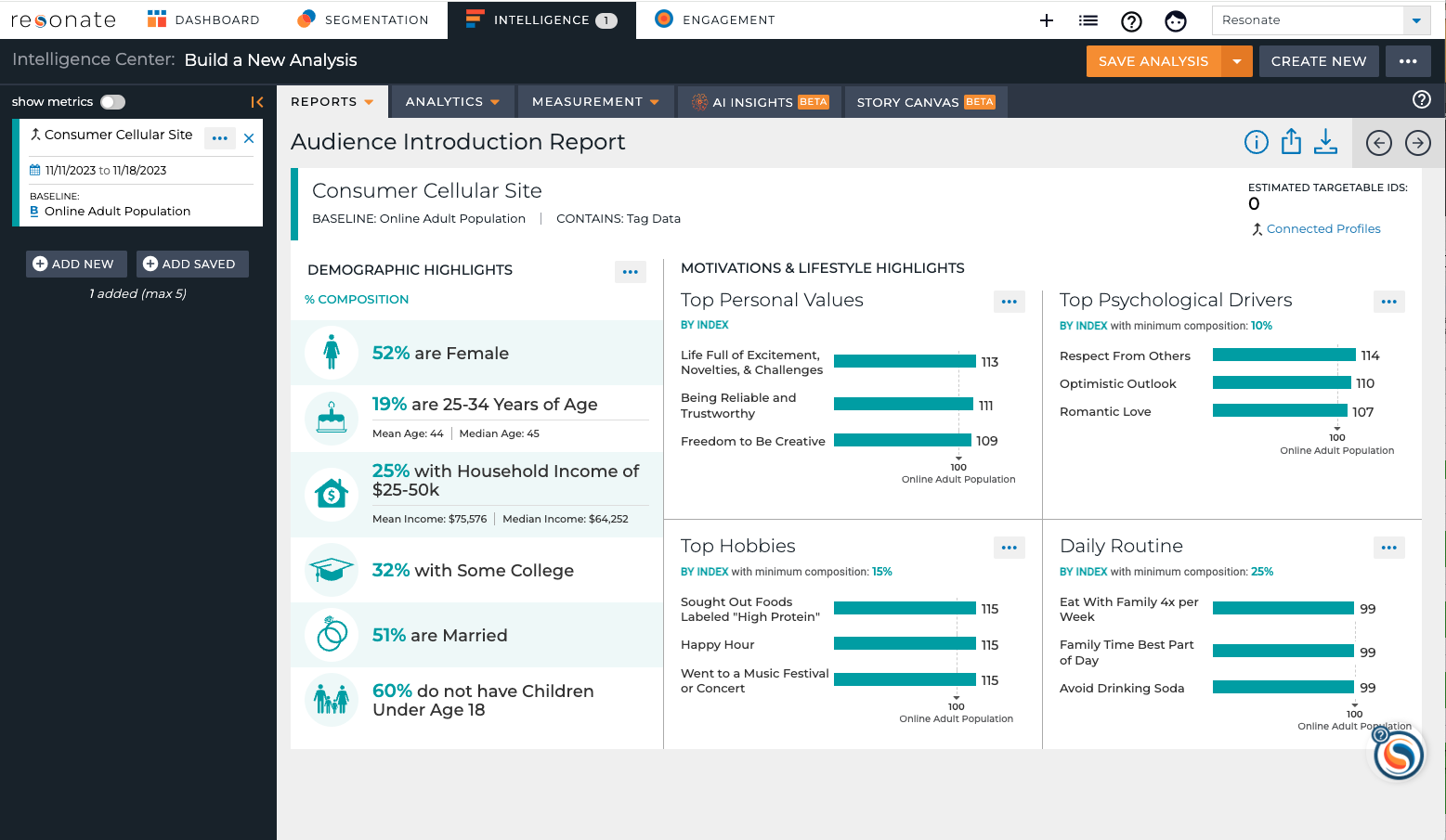 Adjust the dates in the Tag Audiences in your Analysis
Edit dates via Calendar icon
View Curated Reports 
Use the Analysis Visualizations just like an Audience
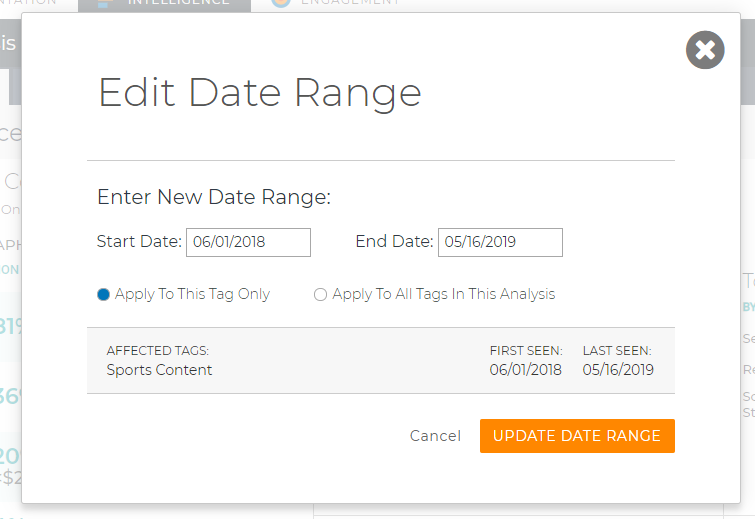 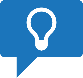 Pro Tip:  Category Affinity Report and Site Affinity Report are not available for Tags in the application – but we can do a custom report for a Tag via Professional Services
[Speaker Notes: Notice the dates for the Tag Audiences in your Analysis.
Edit the dates by clicking the calendar icon
Category Affinity Report and Site Affinity Report can only be shown for a Survey Audience.]
Segment Tag Audiences
Segment Your Tags
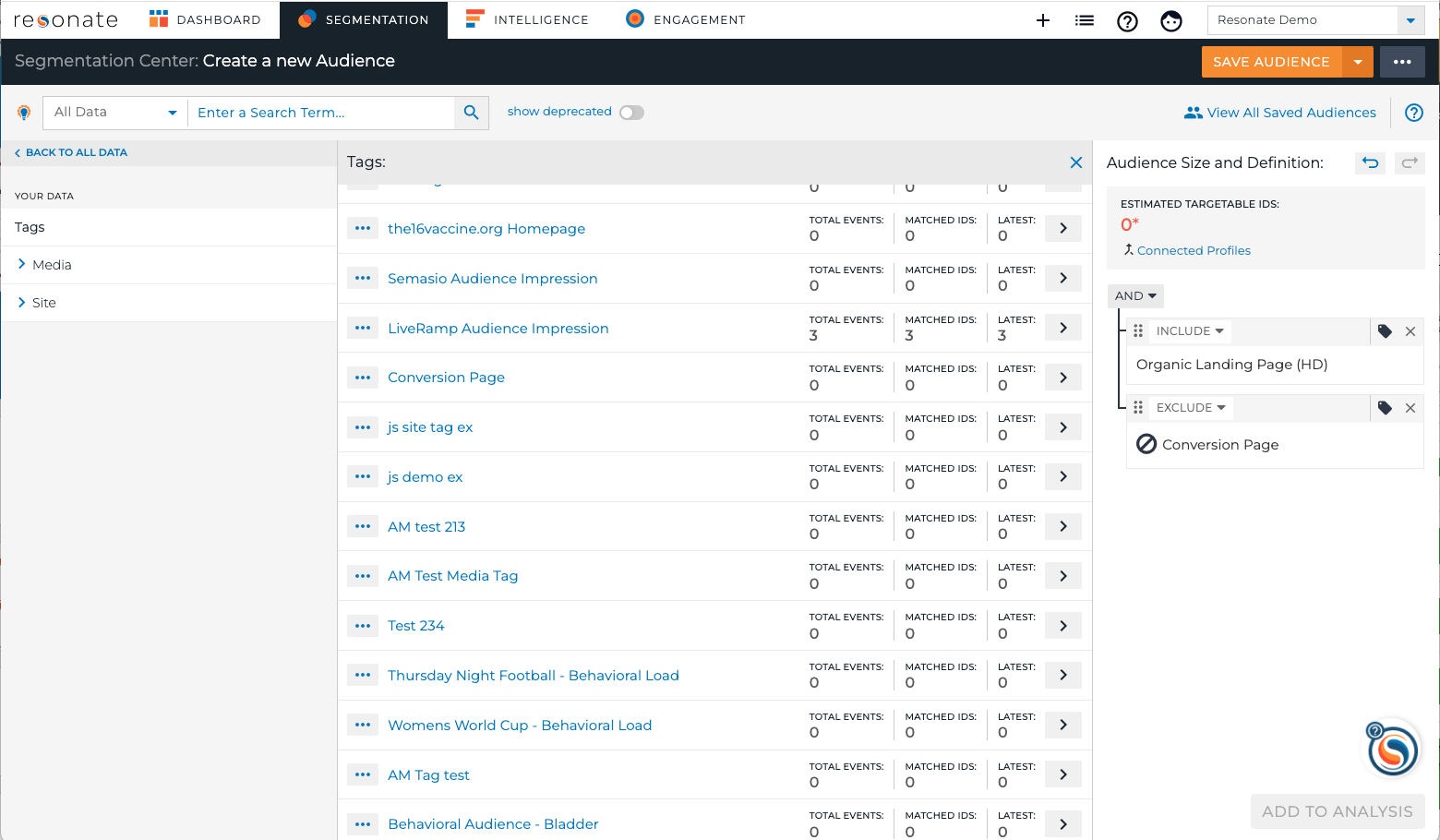 Isolate only Female Purchasers, or Only Male Abandoners 
Understand why people abandoned your Shopping Cart
For Ex: To see abandoners, add Landing Page and Exclude Conversion Page in your audience definition
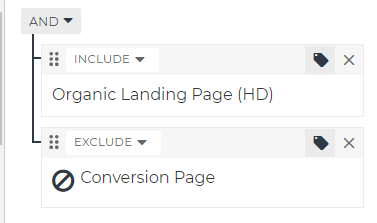 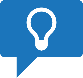 Pro Tip:  Add Resonate attributes with your Tags to your audience definition.
View Tag Insights Over Time – Trend Chart
Trending Tag Data
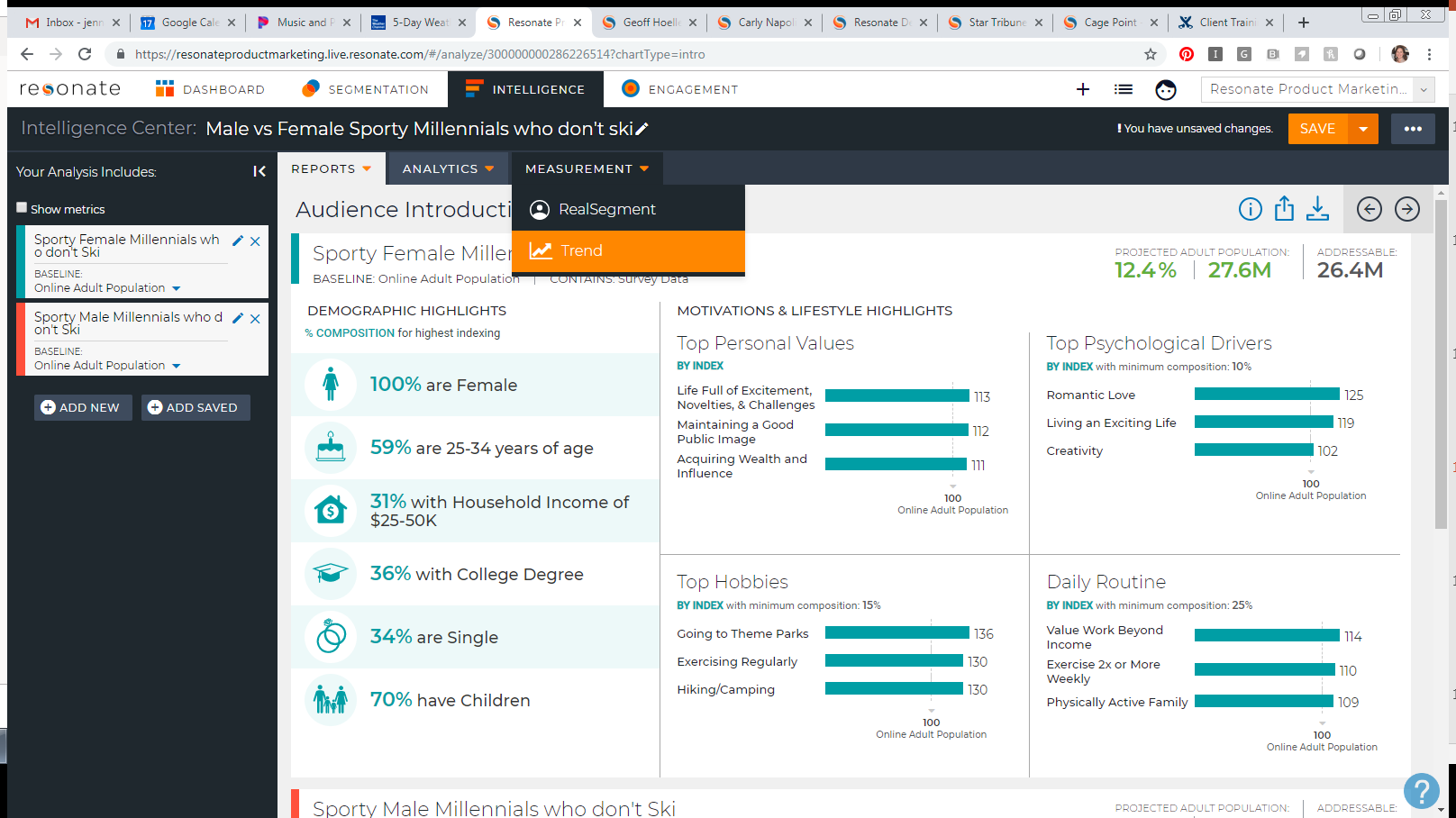 When viewing an Analysis – go to Measurement sub-nav, and select Trend
Choose the Tag to Analyze 
You can only trend one tag at a time
View data Monthly, Weekly, Quarterly
Adjust to show either Index or Composition
Select Insights to see specific insights 
Share & Export
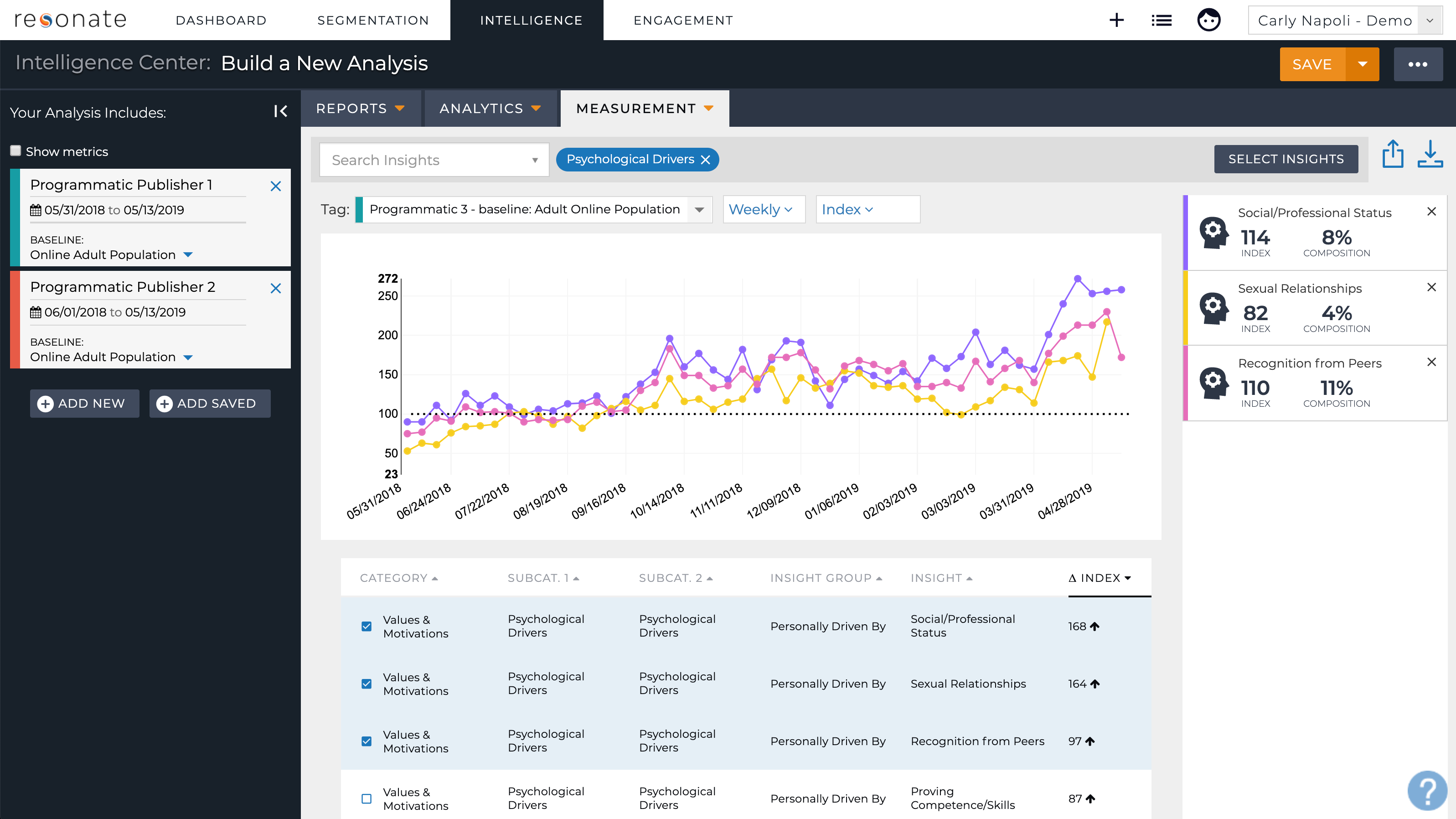 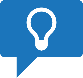 Pro Tip:  Use this report to measure whether people with your desired attributes are hitting your digital properties.
[Speaker Notes: Let’s say you’ve tagged your home page in Q1, and in Q2, you’ve updated your messaging to include insights from our values and motivations.  Use this report to measure whether your new messaging strategy is working by viewing specific attributes.]
Summary
What You Have Learned
Pro Tips
Understand Tag Metrics
How to analyze Tags
Understand Tag insights just like an audience
Segment your Audience to understand Shopping Cart Abandoners
View Tag Insights Over Time – Trend Chart
Category Affinity Report and Site Affinity Report are not available for Tags
Add Resonate attributes with Tags to your Audience Definition to segment your Tags
Use this report to measure whether people with your desired attributes are hitting your digital properties.
FAQ
For Additional Help
Q: I’ve created a tag, how does the data start populating
The tag code must be added to the html of the site or media that you would like to tag, therefore you must send that tag code to whomever manages your websites or tags
Resonate Knowledge Base
Understand Tag Metrics
Trend Tag Data
Quiz!
About how many uniques are needed to analyze a website tag?
What do you need to do first in order to analyze a Dynamic Site Tag?
How do you analyze a Tag? 
How would you understand shopping cart abandoners?
How many tags can you trend at once?
[Speaker Notes: 2,000
Save as an audience
Just like an audience!  
Exclude purchasers from your website visitors.
Just one at a time]
Next Up
Next Module:
Module 8 – Audience Crosstab: Measure Whether You’re Hitting your Target Personas